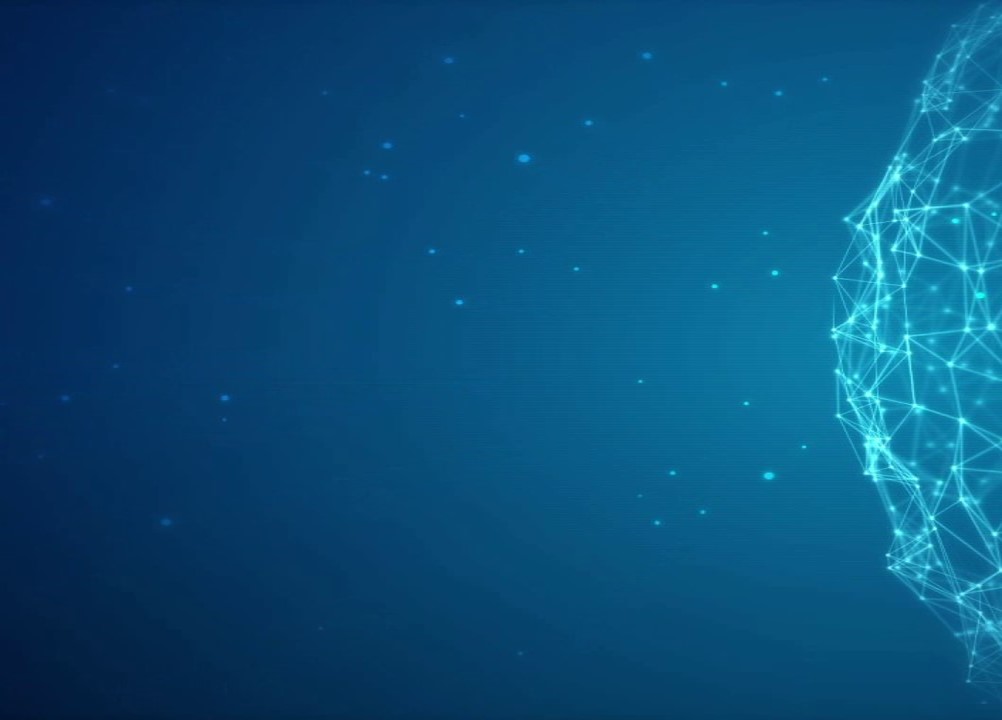 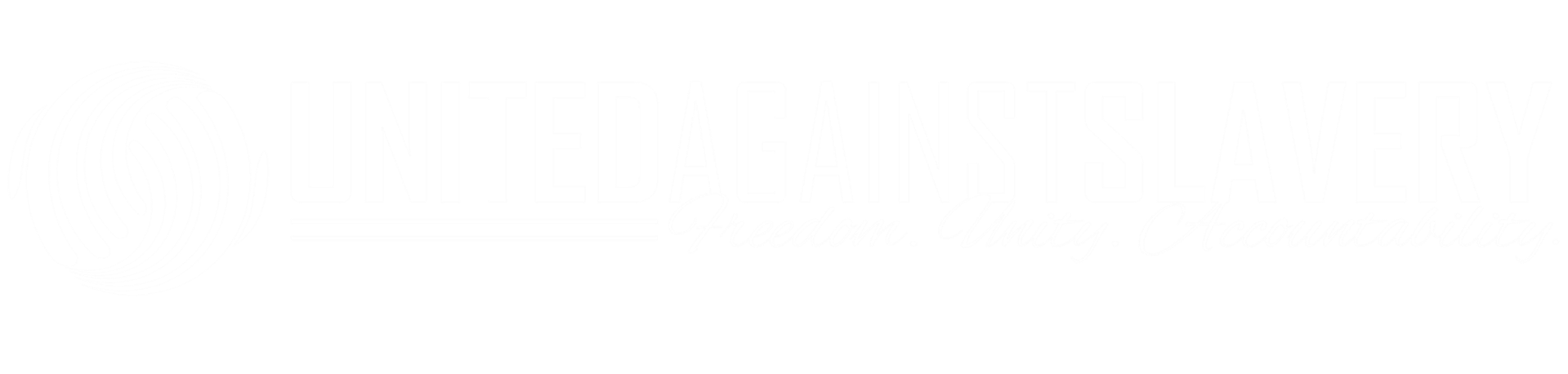 National Outreach Survey for Transportation (2021)
Awareness & Training Slide Decks

Presentation: Anti-Human Trafficking Strategies for Transportation Agencies



Content from the original presentation may have been removed, including but not limited to contact information and titles.
Delete this slide
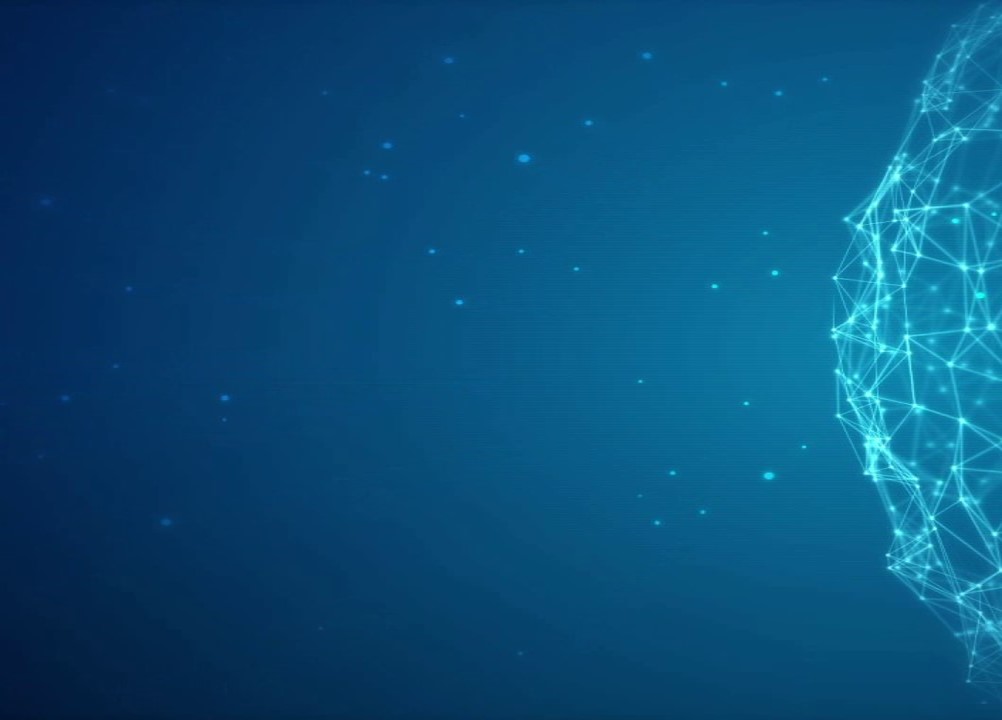 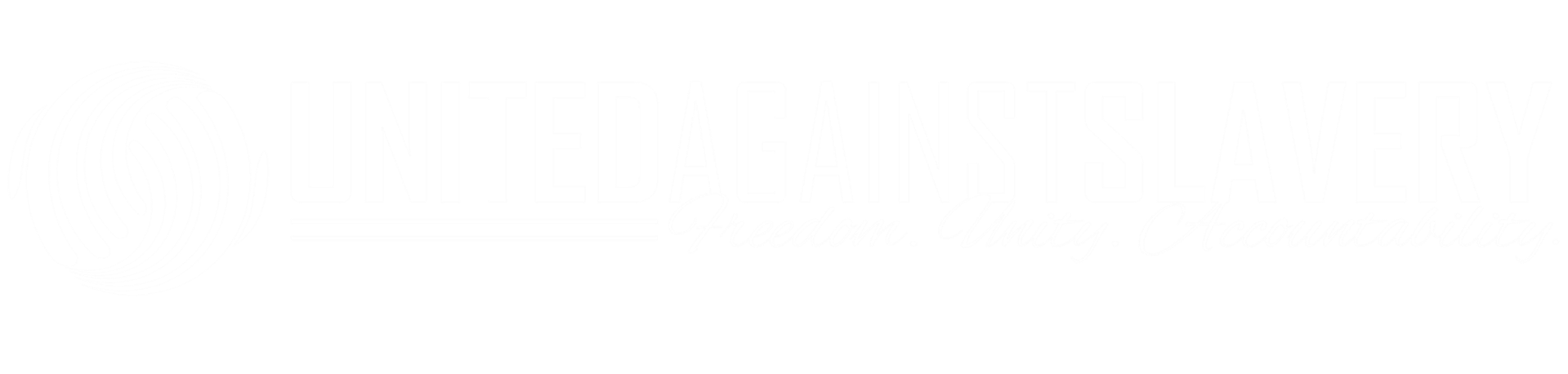 This Slide Deck includes NOST data used in various presentations. 
NOST Usage & Attribution Section

USAGE
Slides: The slide decks may be used in part or in whole when including NOST data in your marketing collateral, presentation, white papers, or journal articles
QR Codes: NOST QR codes can be used in documents or presentations to allow for quick access to the NOST report or individual chapters
UAS Logo: Usage of the United Against Slavery logo is limited to include on a slide with NOST data or for UAS contact information; permission to use the UAS logo cannot be included on a cover/title slide as a presenter for United Against Slavery unless otherwise agreed upon by UAS leadership

ATTRIBUTION
Please include proper attribution for NOST references:
Short Citation: National Outreach Survey for Transportation (2021)
Long Citation: Wigle, C., & Baglin, C. (Eds.). (2023). National Outreach Survey for Transportation: Combating Human Trafficking by Listening to Experiences, Challenges, and Recommendations of Frontline Workers and Those with Lived Experience (2021). United Against Slavery. [https://files.unitedagainstslavery.org/s/d/NOST-2021-Final-Report]
Contact Information: 
		United Against Slavery
		(e) research@unitedagainstslavery.org
		(w) www.unitedagainstslavery.org
* Delete this slide
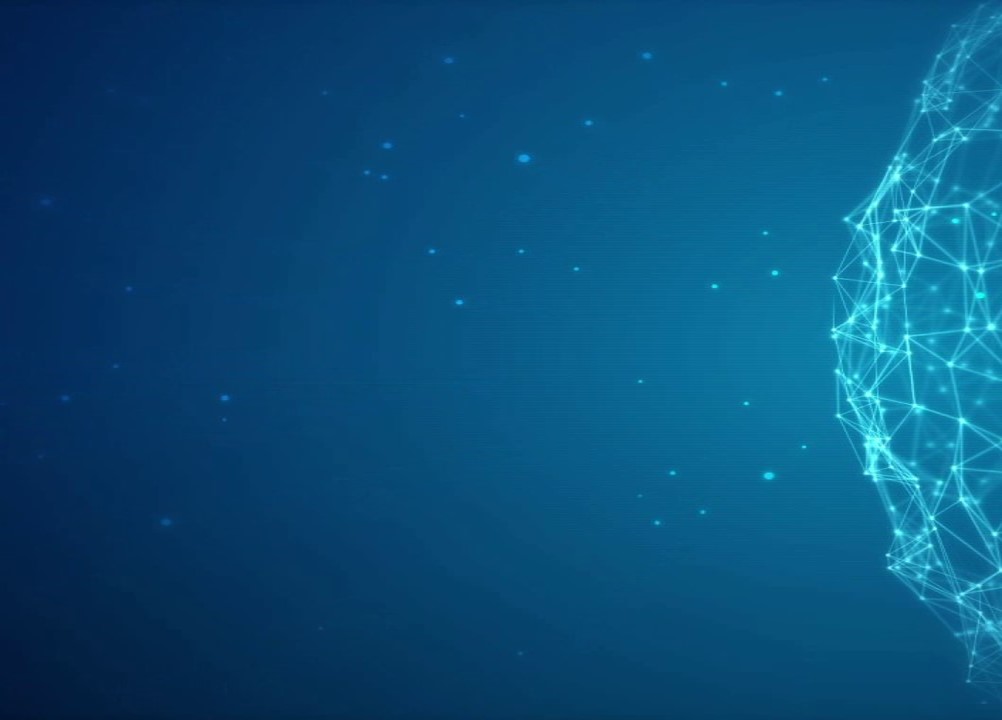 National Outreach Survey 
for Transportation (NOST)
Anti-Human Trafficking Strategies for Transportation Agencies
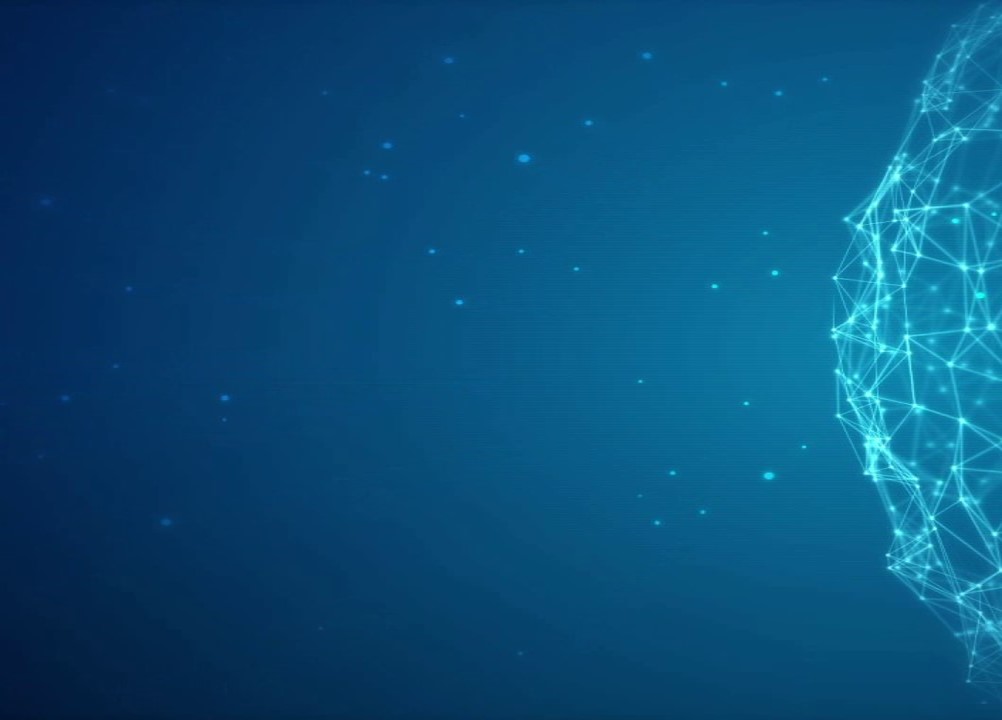 Human Trafficking
Human Trafficking under federal law:
(A) Sex trafficking in which a commercial sex act is induced by force, fraud, or coercion, or in which the person induced to perform such act has not attained 18 years of age; or

(B) The recruitment, harboring, transportation, provision, or obtaining of a person for labor or services, through the use of force, fraud, or coercion for the purpose of subjection to involuntary servitude, peonage, debt bondage, or slavery

>40 states have their own human trafficking laws
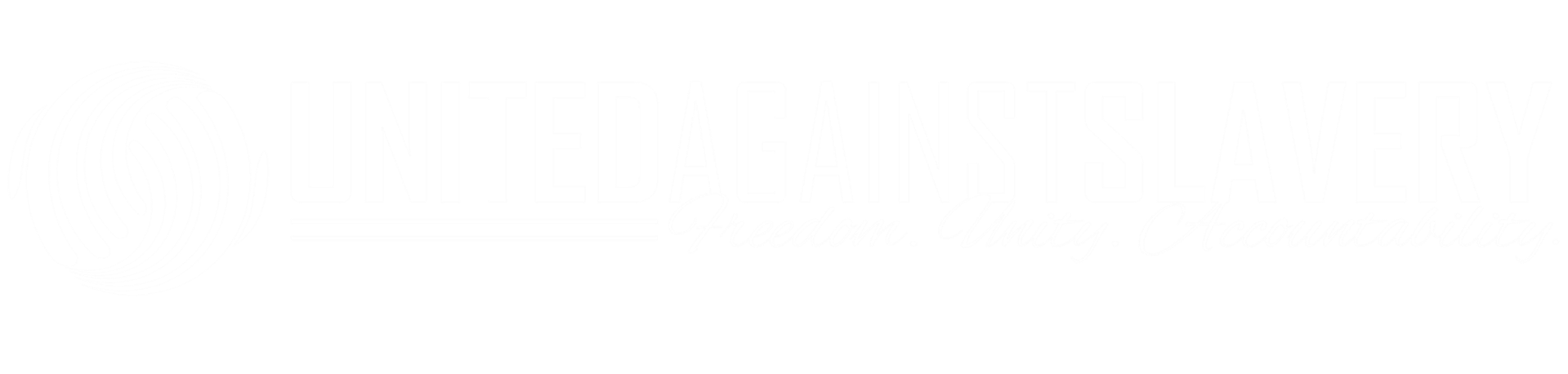 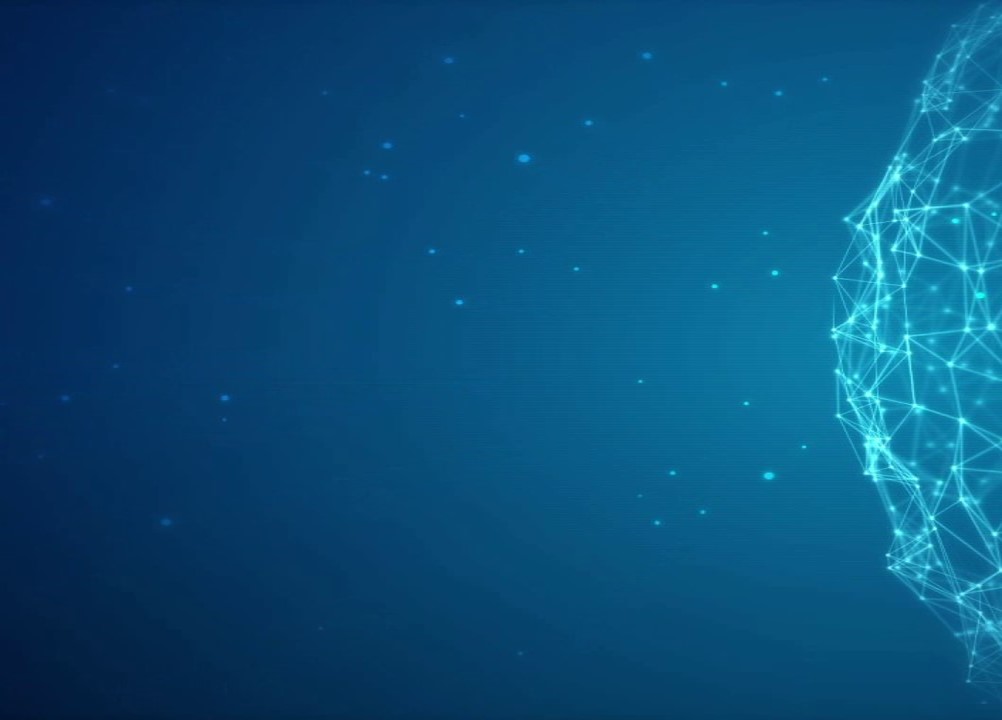 Common scenarios for Human Trafficking (HT)
Exotic Dancing (not involving sex acts)
Escort Services 
Illicit Massage, Health and Beauty	
Outdoor Solicitation 	
Bars, Strip Clubs, Cantinas	
Remote Interactive Sex Acts
Personal Sexual Servitude	
Pornography 	
Residential 		
Domestic Work 		
Traveling sales crews	
Begging & Peddling	
Agriculture & Animal Husbandry	
Health & Beauty Services
Construction	
Restaurants & Food Service 
Hotels & Hospitality	
Landscaping	
Commercial cleaning services	
Factories & Manufacturing	
Carnivals		
Forestry & Logging	
Health Care		
Recreational Facilities 
Illicit activity (drug trafficking, etc.)
Child bride
Organ trafficking
Source: 
Polaris, 2017
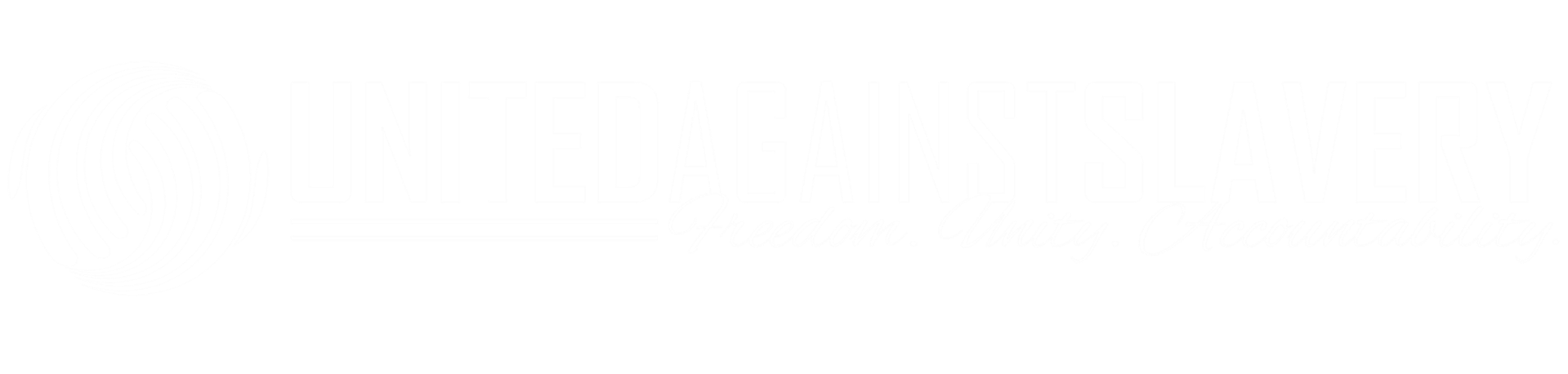 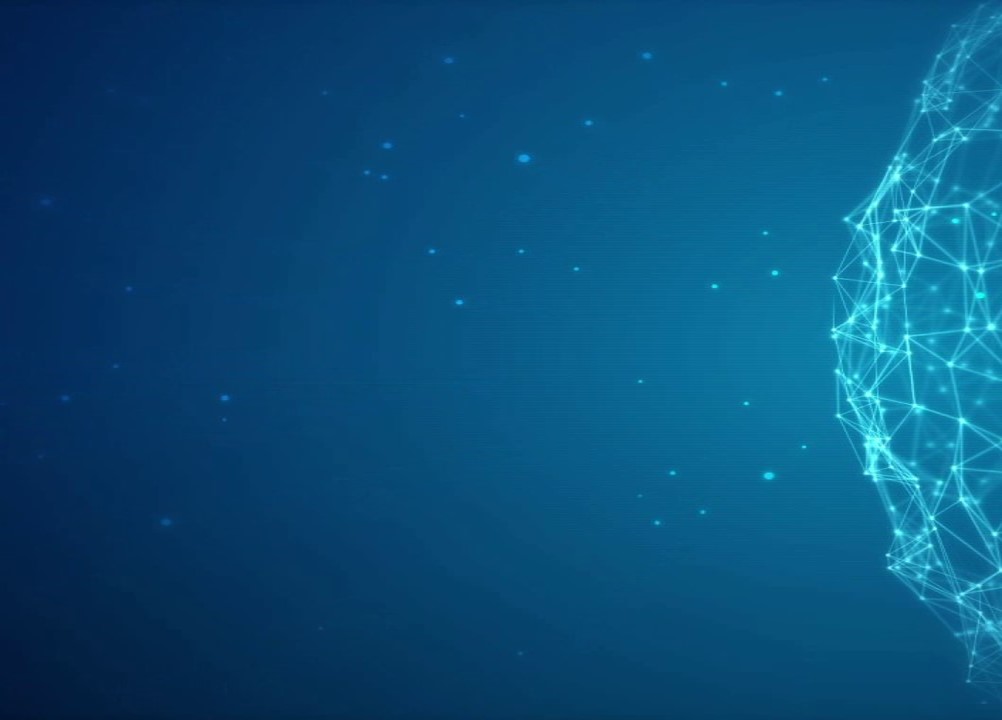 Systems to counter human trafficking (United States)
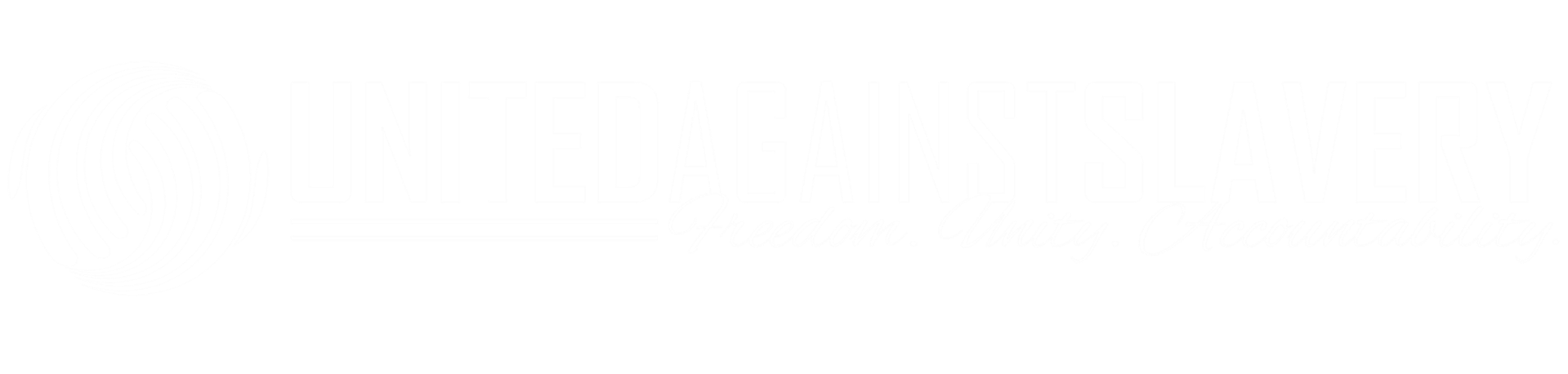 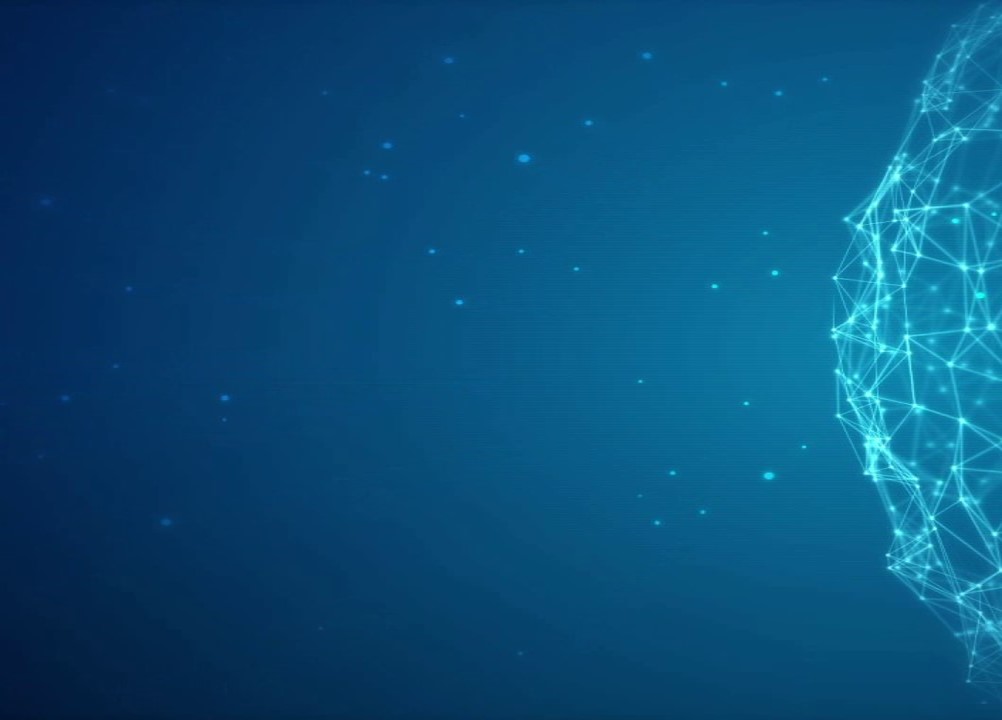 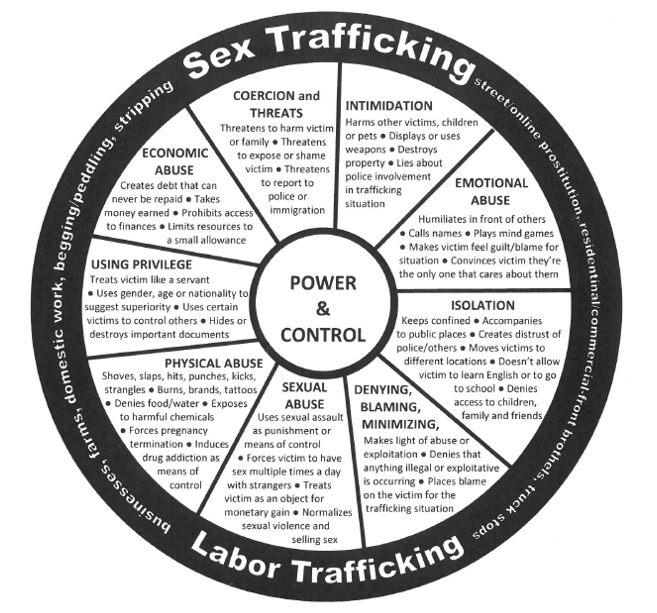 Source: 
Polaris, 2010
Compare: 
smuggling; legal sex-industry work;
exploitative labor practices
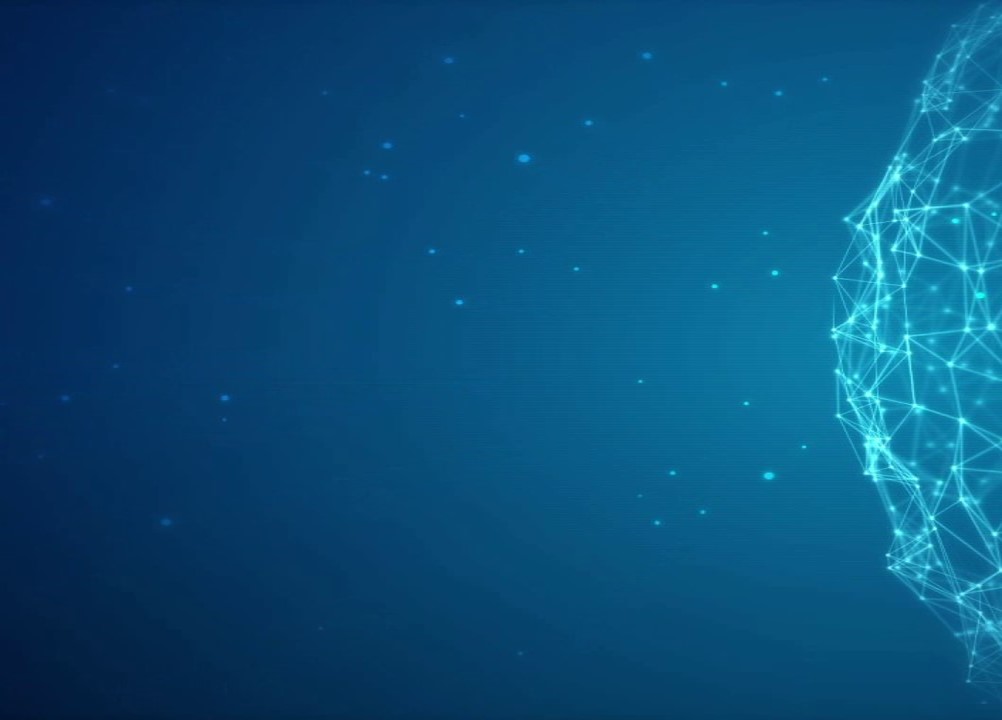 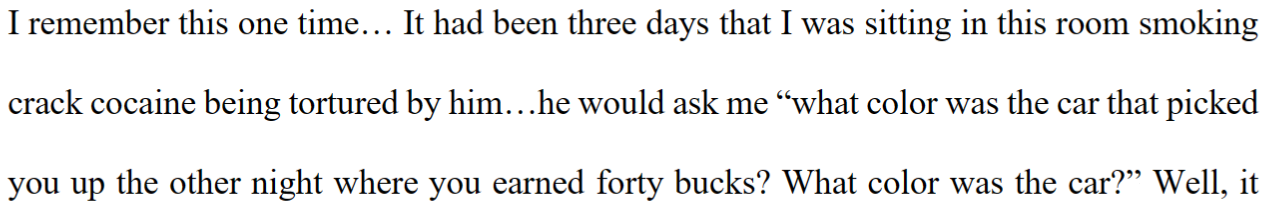 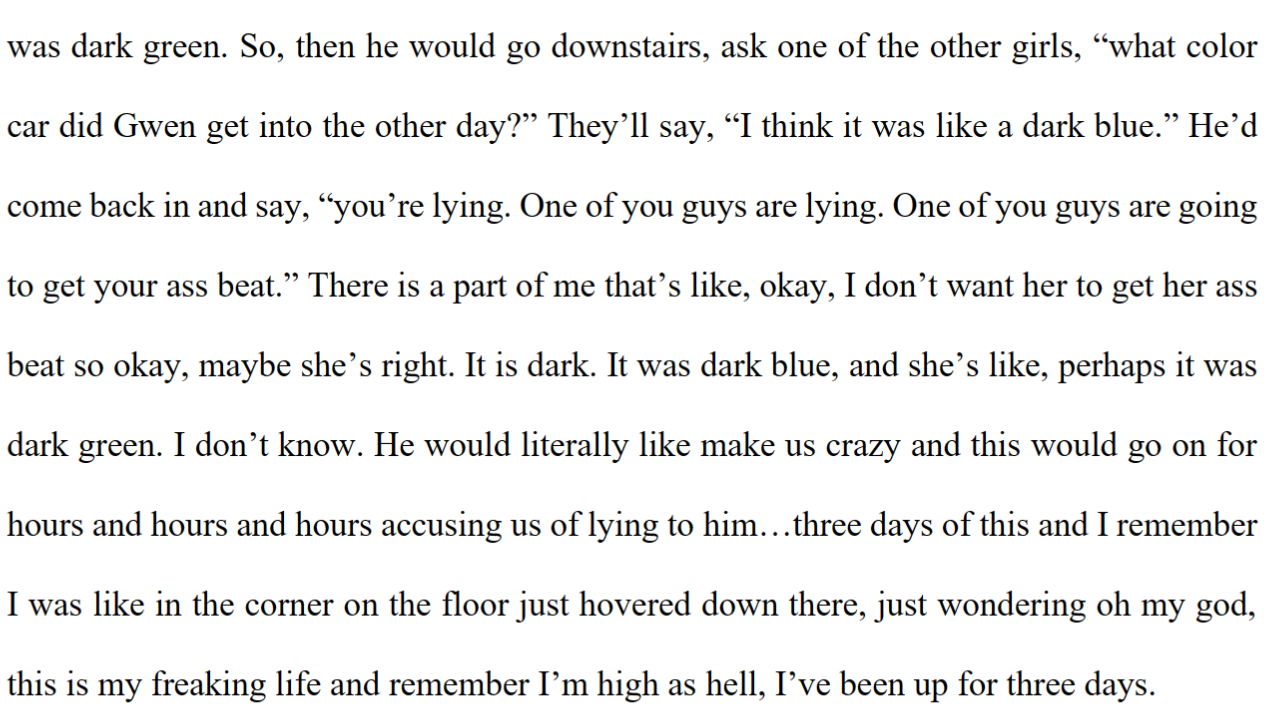 Excerpt of an interview from the following source: Michaelis, A., Lundstrom, M., Henderson, A. (2022, May) The Role of Addictive Substances in Different Types of Sex Trafficking. Urban Crime – An International Journal  3:1
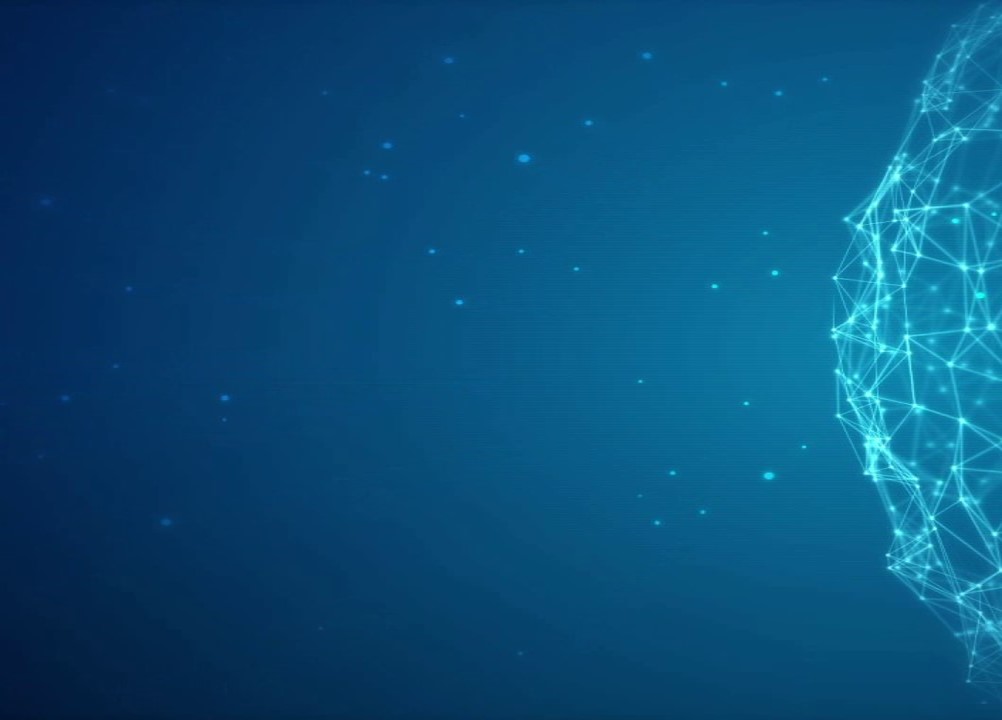 Transportation sector’s role & drivers: select examples
>570 signers - including all 50 states - of USDOT’s Transportation Leaders Against Human Trafficking (TLAHT) pledge to 
Raise awareness
Educate the workforce to recognize and report suspected signs
“The Ask”: Observe, Identify, & Report
Track and share key data points


Under P.L. 117-301 (December 2022) 
USDOT to coordinate placing the national human trafficking hotline “in the restrooms of each…aircraft, airport, over-the-road bus, bus station, passenger train, and passenger railroad station” 
DHS to cover ports of entry 


Reporting, training, and other rules relating to commercial vehicle licenses

Training by education & advocacy non-profits (e.g., Truckers Against Trafficking, Busing on the Lookout, several others), agencies, task forces, etc.
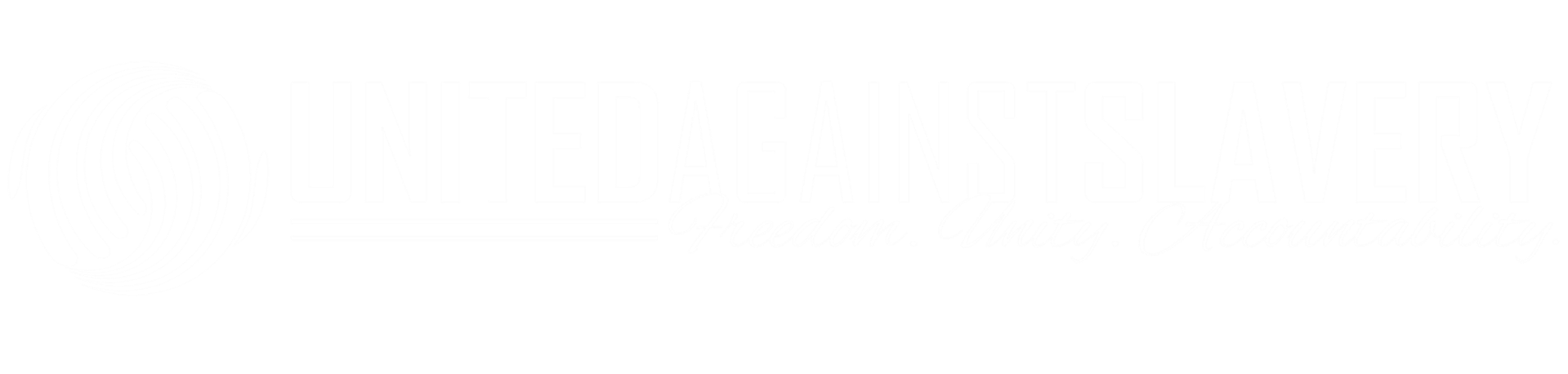 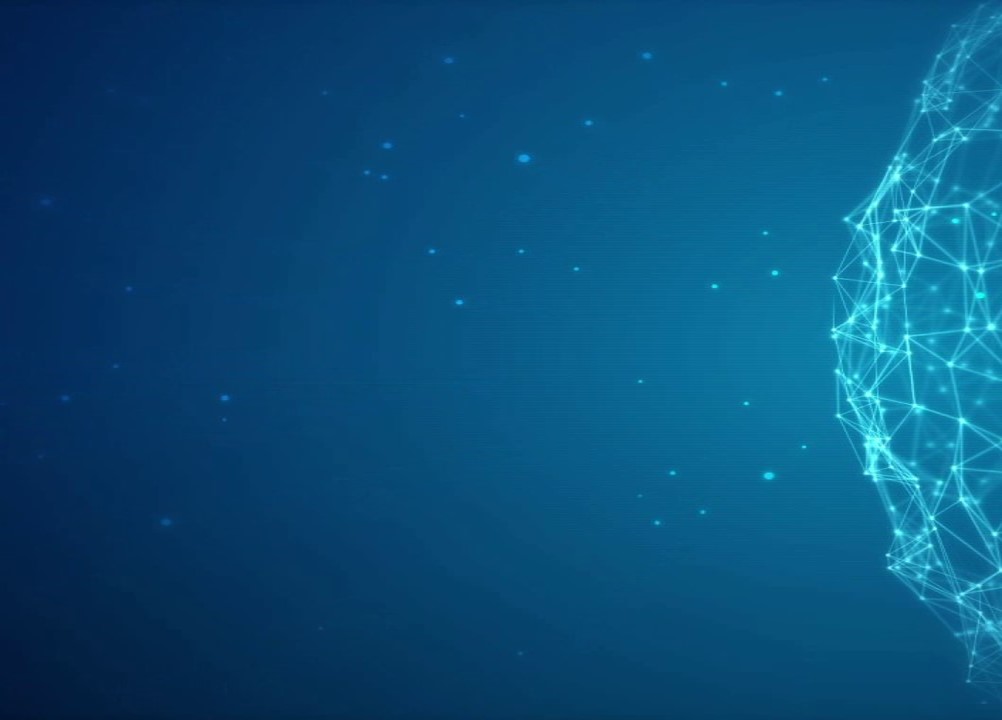 NOST Study Summary
Data Visualization Toolkit
400+ ready-to-use visuals
Report  
20+ chapters
Contextualizing the NOST’s “data for social good”
Other resources
Dataset 
Data Dictionary
Links to additional resources
>120 collaborators
IRB approval of survey: May 2021
>600 questions 
>150 job positions
50 organizations distributed the survey to staff / members
Open: July – November 2021
Respondents: 3,896
212 survivors among the 3,896
Highest participation from
Aviation (52%)
State DOT staff (20%) 
Law Enforcement (9%)
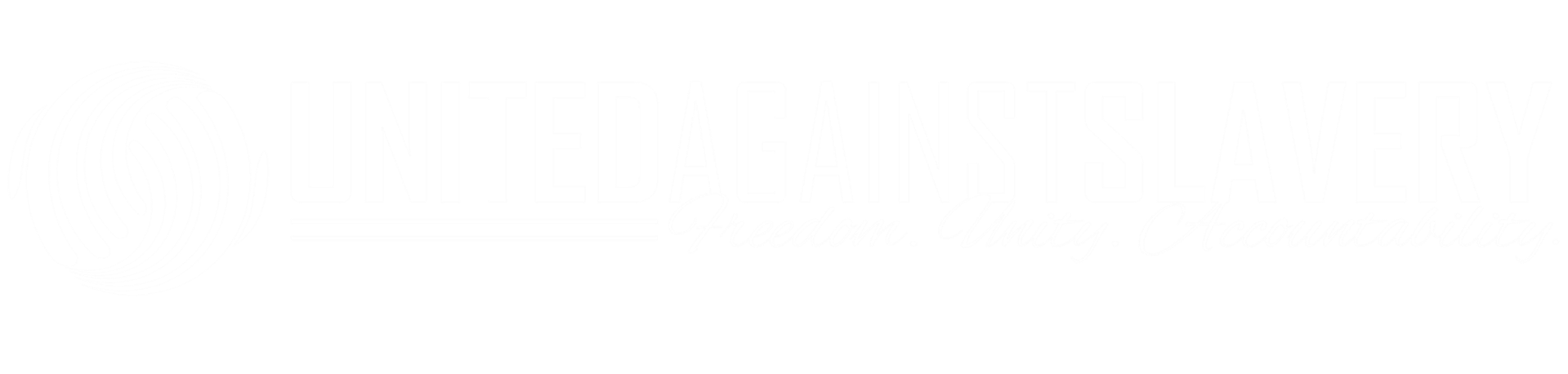 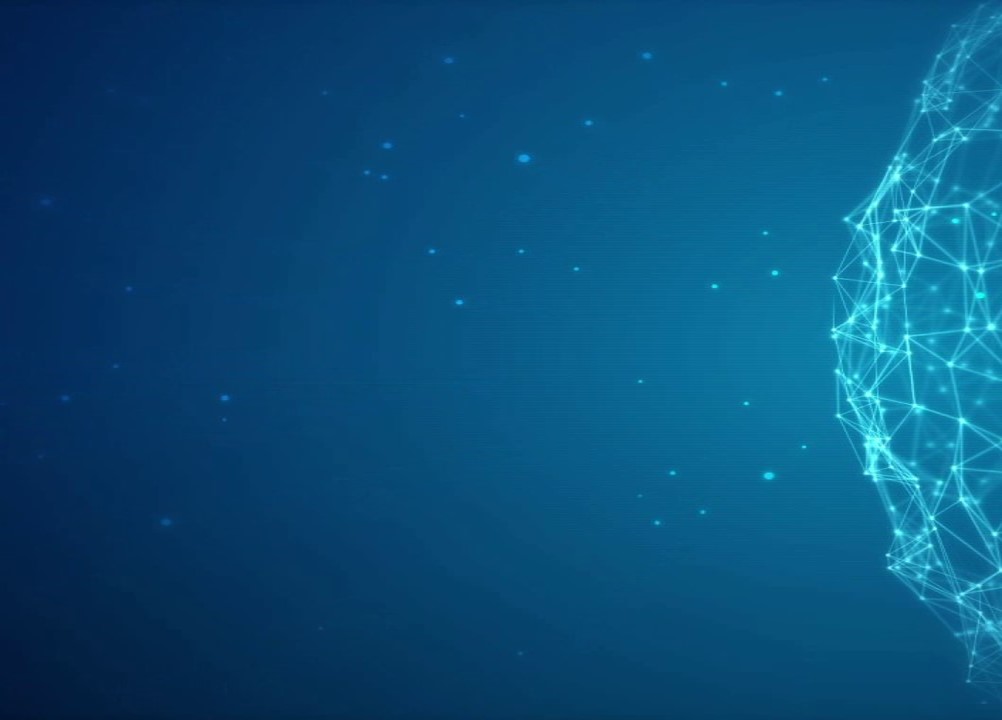 NOST Report Chapters
Society 
General Opinion 
Private Sector 

Modal Providers & State DOTs
Aviation
Roadway
Transit
Maritime (low data)
Rail
Pipelines (low data)
State DOTs

Law & Governance
State Laws
Criminal Justice
Governance (Internal)
Workforce Roles & Perspectives
Training
Reporting
Mental Health

People Disproportionately Affected by Human Trafficking 
Survivors 
Labor & Sex Trafficking
Special Populations
Forced Labor
Indigenous
The Vulnerable / Underserved 
	
Victim/Survivor Service Providers
TIPS
Map chapters to relevant staff 
Survivor chapter integrates themes
Relevant to all
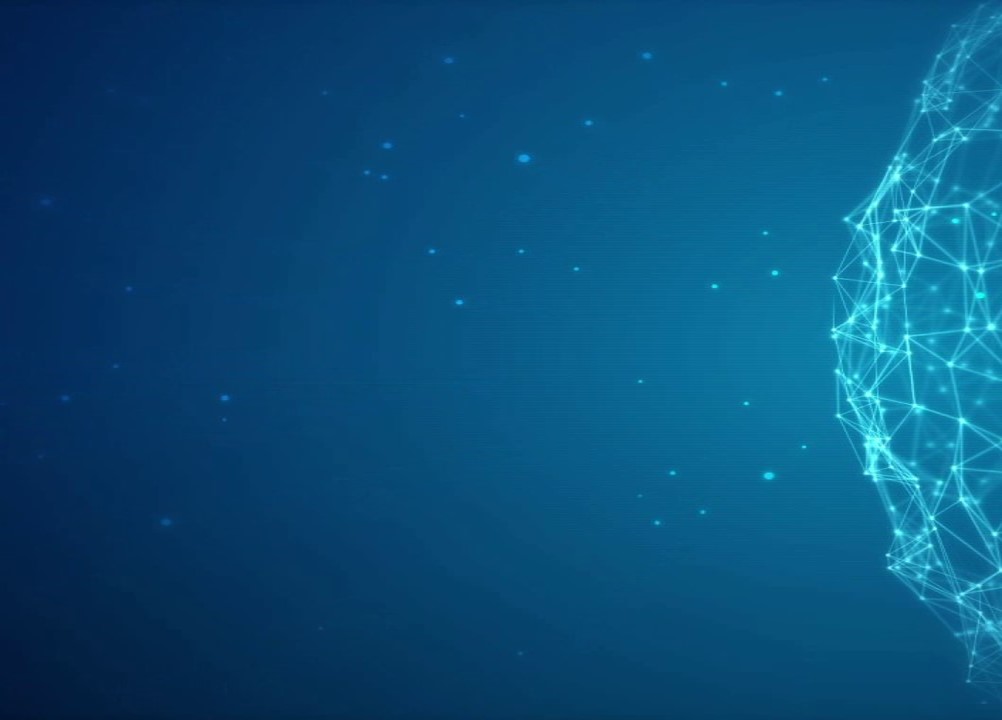 NOST data on the impact of transportation
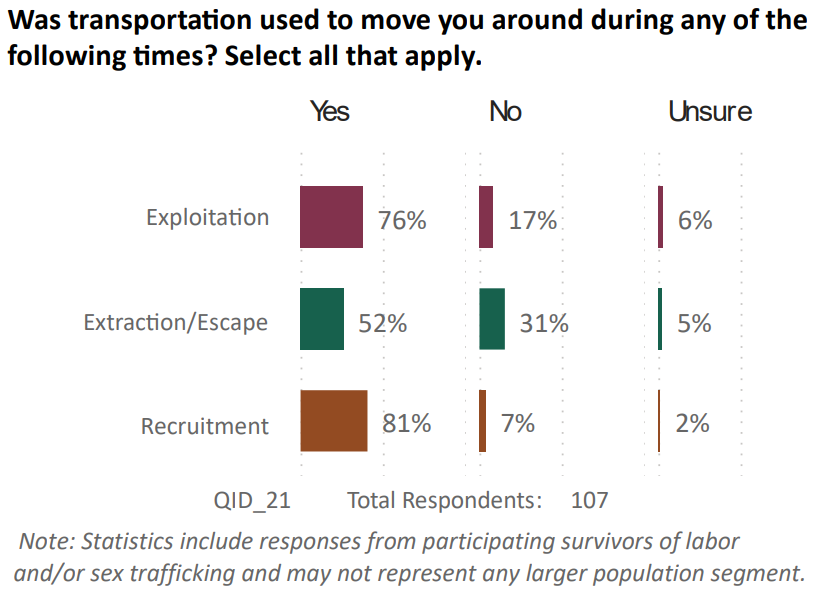 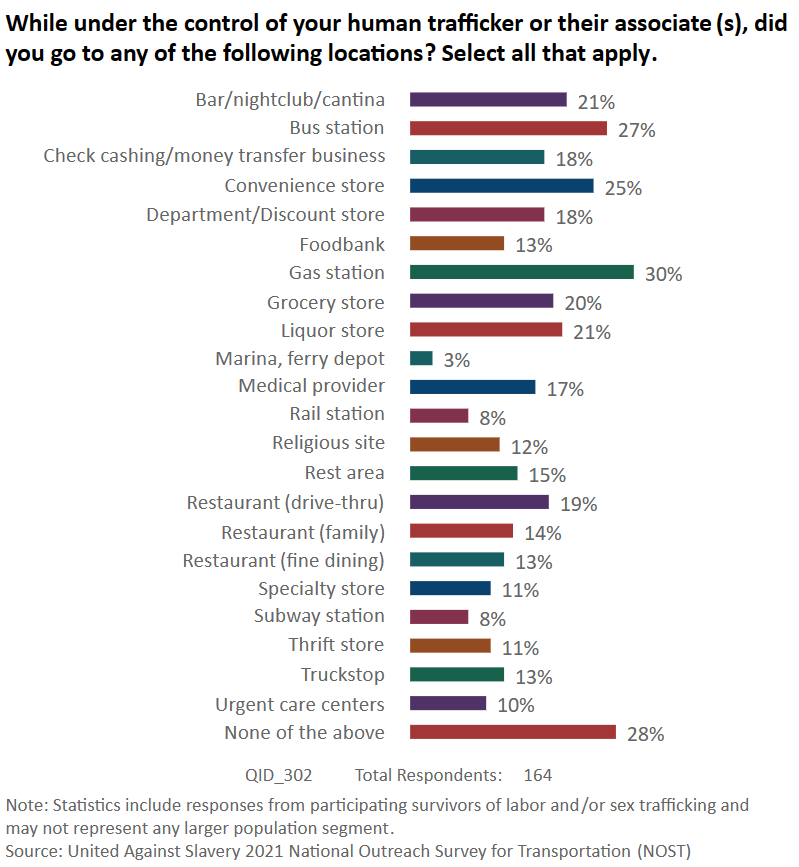 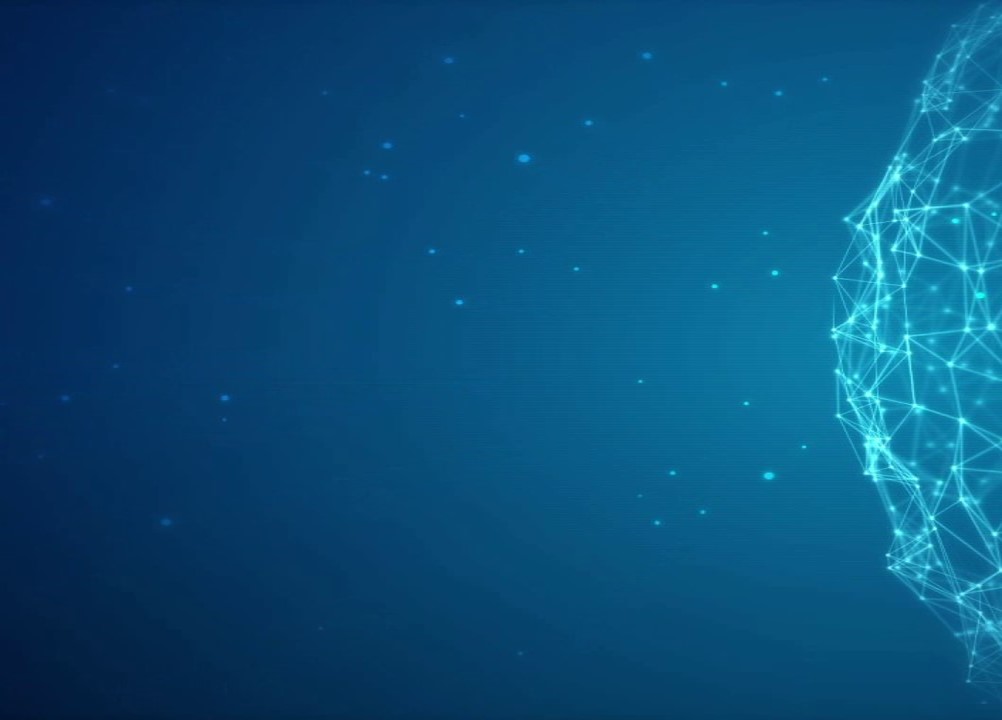 Places:   What transport facilities were involved?
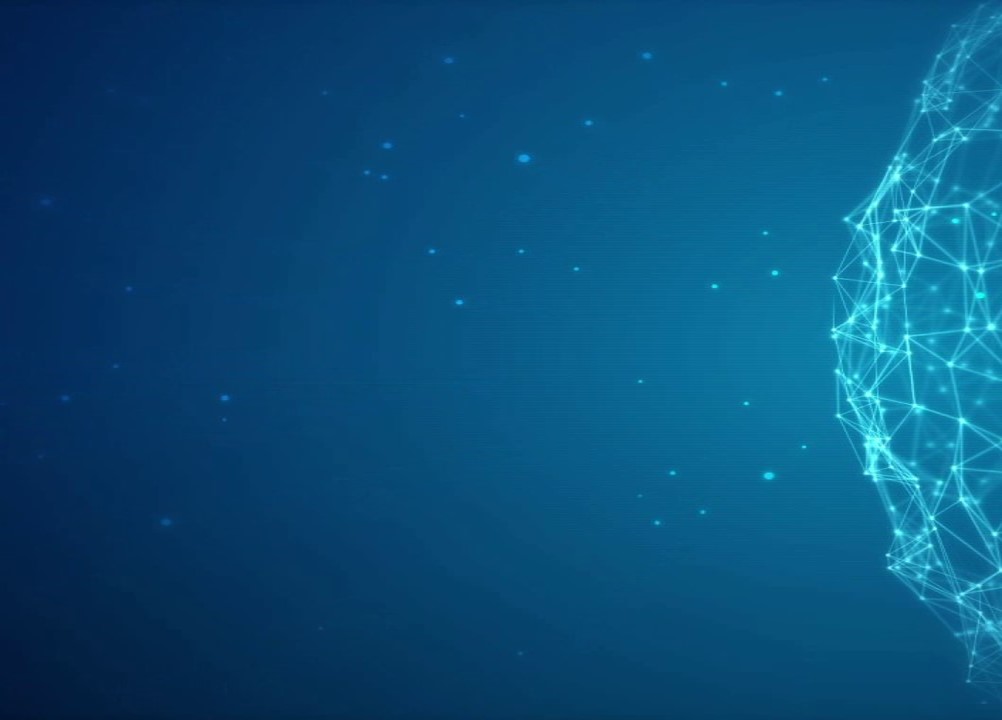 Chances: Were private spaces used at transport facilities?
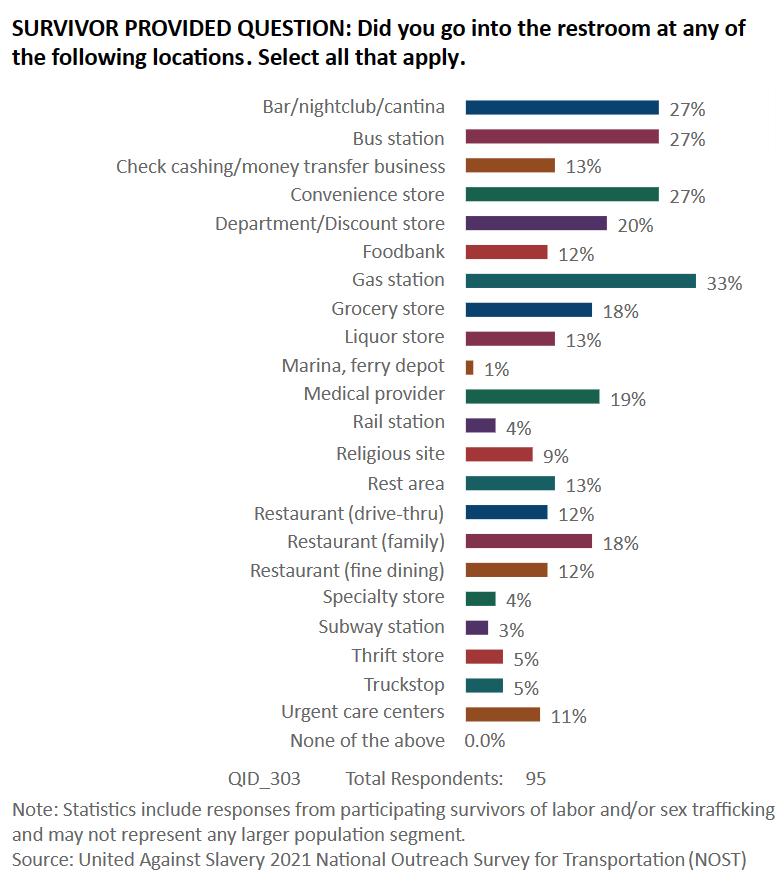 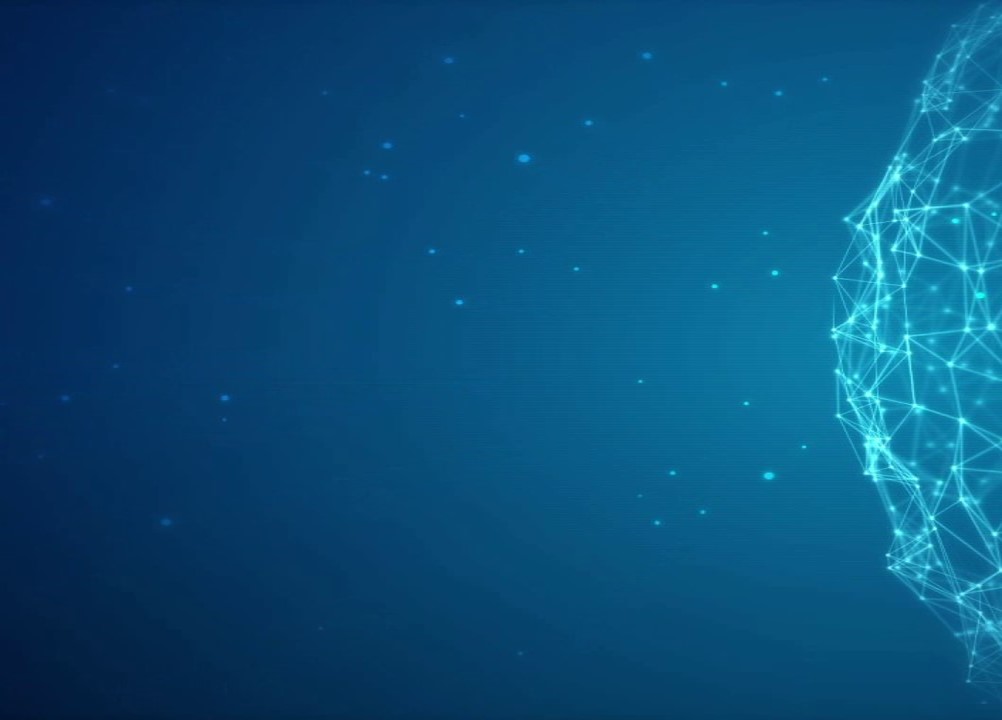 Interactions: Offering Assistance
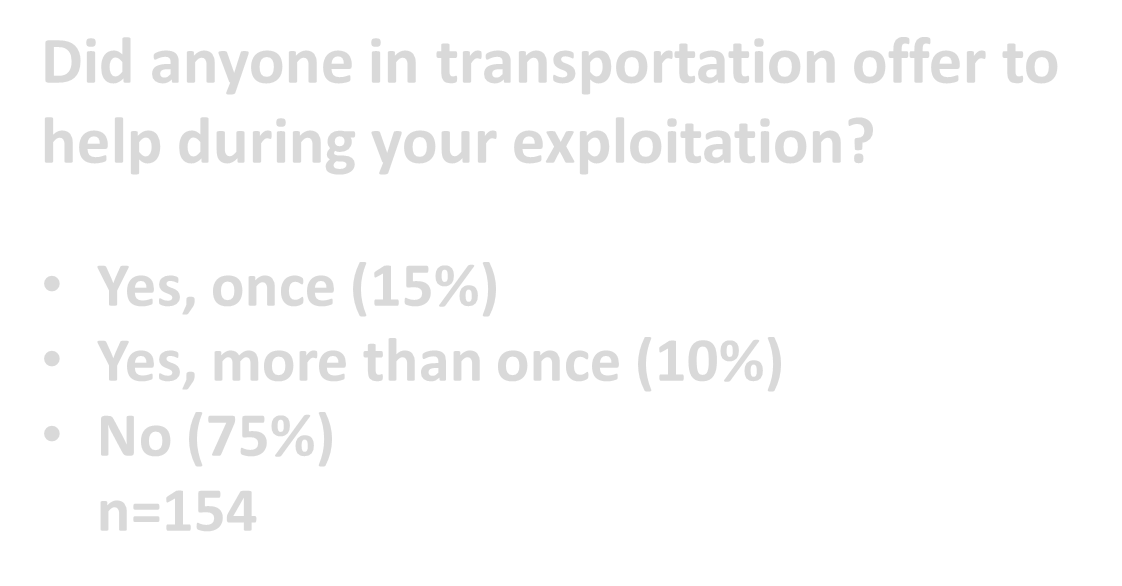 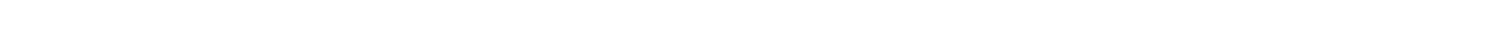 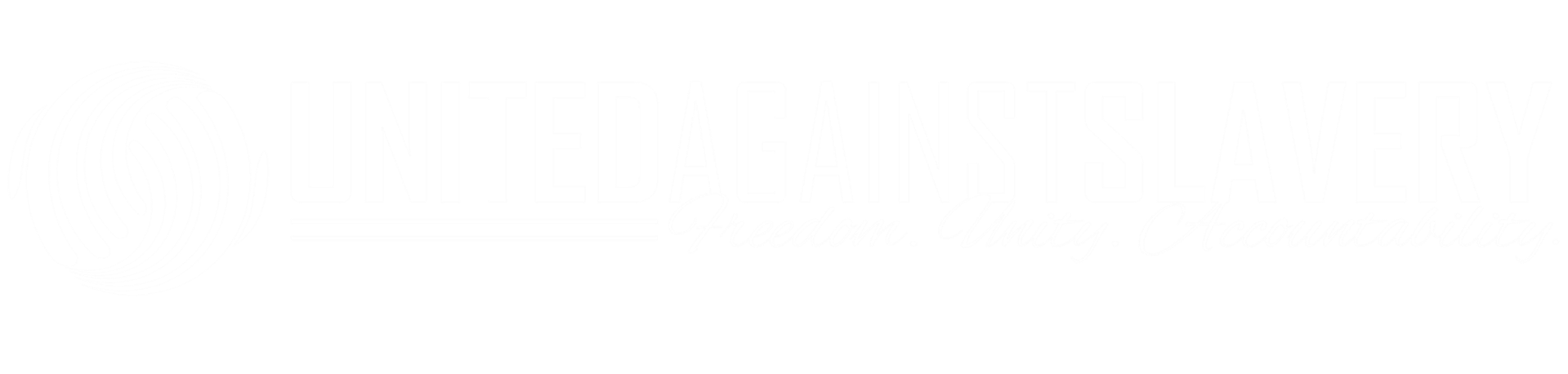 Who offered help?
Survivor respondents (n=37) identified
Driver - Taxi  (8% - 3) 
Driver - Truck  (11% - 4) 
Flight attendant or pilot  (5% - 2) 
Gas station attendant  (5% - 2) 
Police  (5% - 2) 
Port worker  (11% - 4) 
Security guard  (14% - 5) 
Ship crew  (5% - 2) 
Rail platform personnel  (e.g., transit, passenger rail)  (8% - 3) 
Truck stop personnel  (14% - 5) 
None of the above  (14% - 5)
Airline staff - Ticketing (16% - 6)
Airline staff - Gate attendant  (14% - 5)) 
Airline staff - Luggage handler  (11% - 4) 
Airport staff  (19% - 7) 
Airport security checkpoint officer (e.g., TSA)  
      (3% - 1) 
Border agent  (16% - 6) 
Convenience store personnel  (16% - 6) 
Driver - Bus  (19% - 7) 
Driver - Limousine  (8% - 3) 
Driver - Rideshare  (5% - 2) 
Driver - Shuttle  (3% - 1)
*These data represent a small sample of labor and sex trafficking survivors and may not reflect the experiences of all survivors.
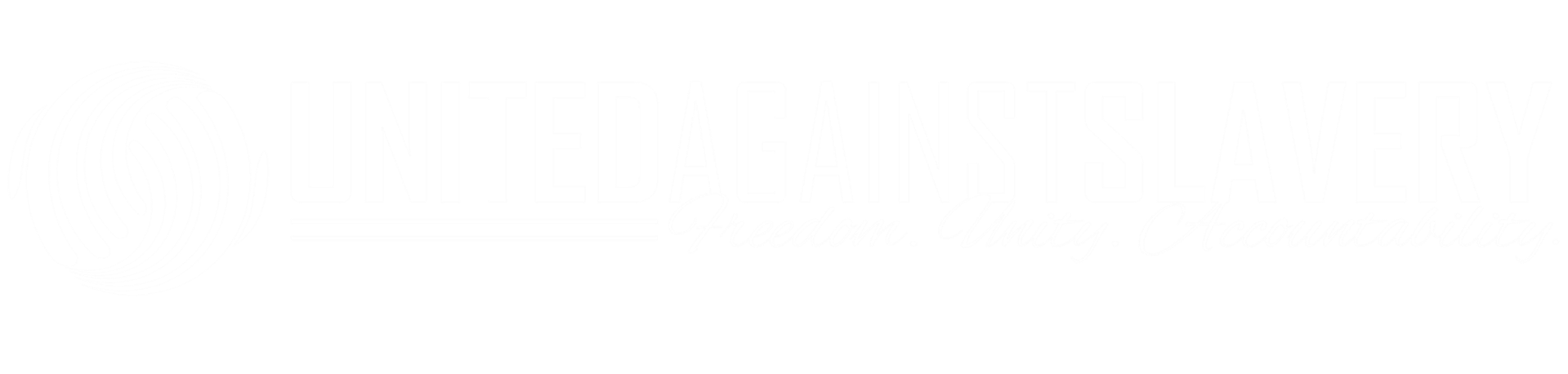 Observing, identifying & reporting: 
Transportation workforce concerns and hesitation
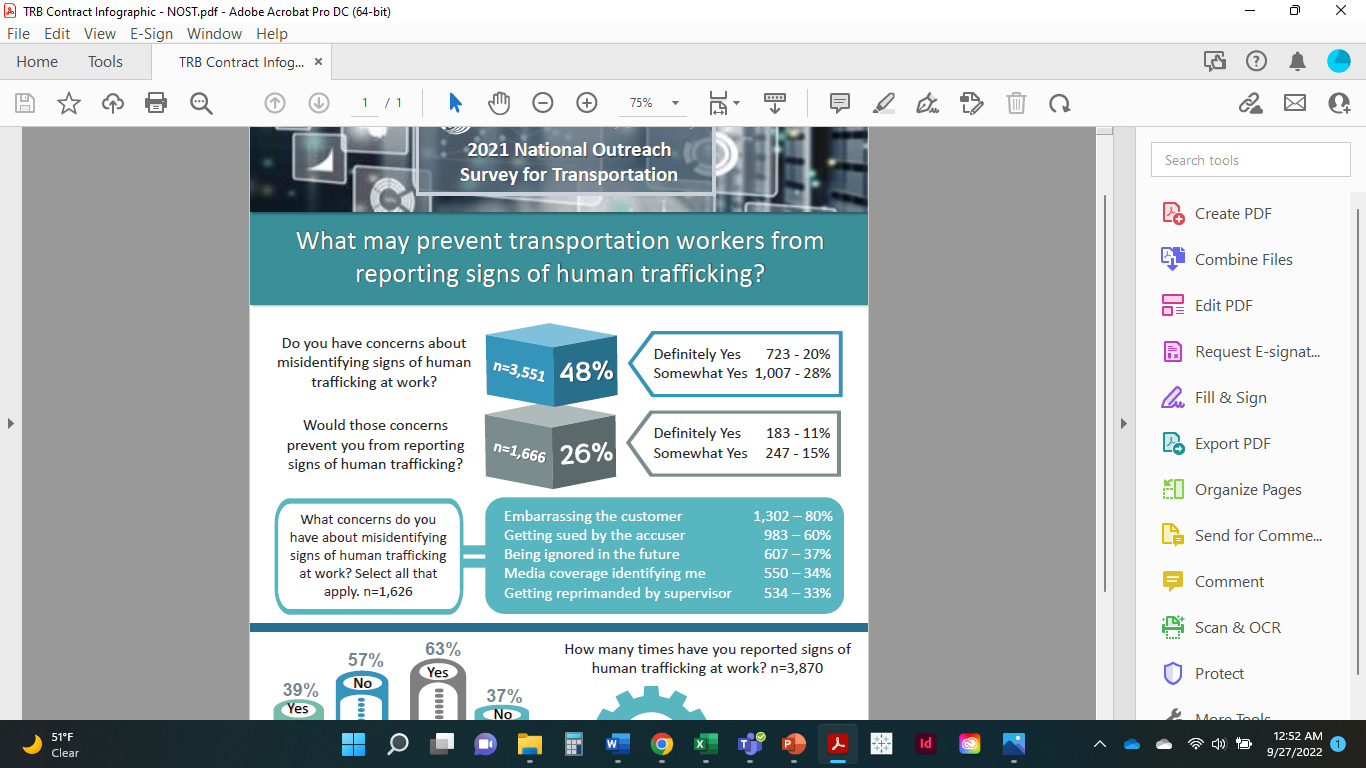 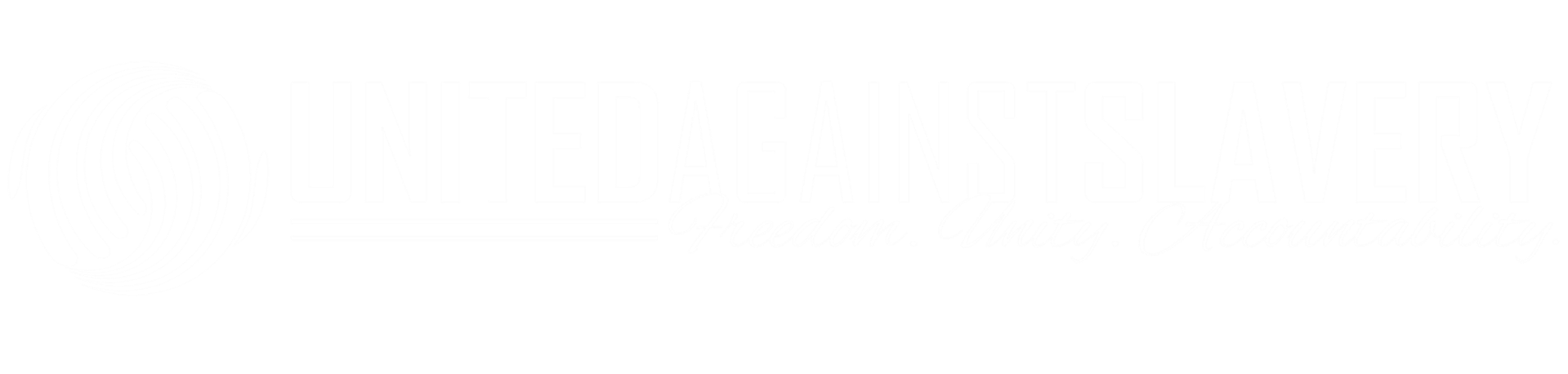 Addressing concerns and hesitation
Role of supervisors.  50% would discuss suspicions with their supervisor before deciding to report signs of HT. 
Organizational Response.  New or revised processes:
84% (N=923) say their organization is communicating HT efforts to partners, but only 26% say there is a designated point of contact 
Half possessed or wanted a “resource card” with instructions for identifying and reporting HT
Q: Are protocols in place so employees know they are protected if they report and misidentify signs of HT?
	A: Yes 31%; No 11%; Unsure 58% (n=504)
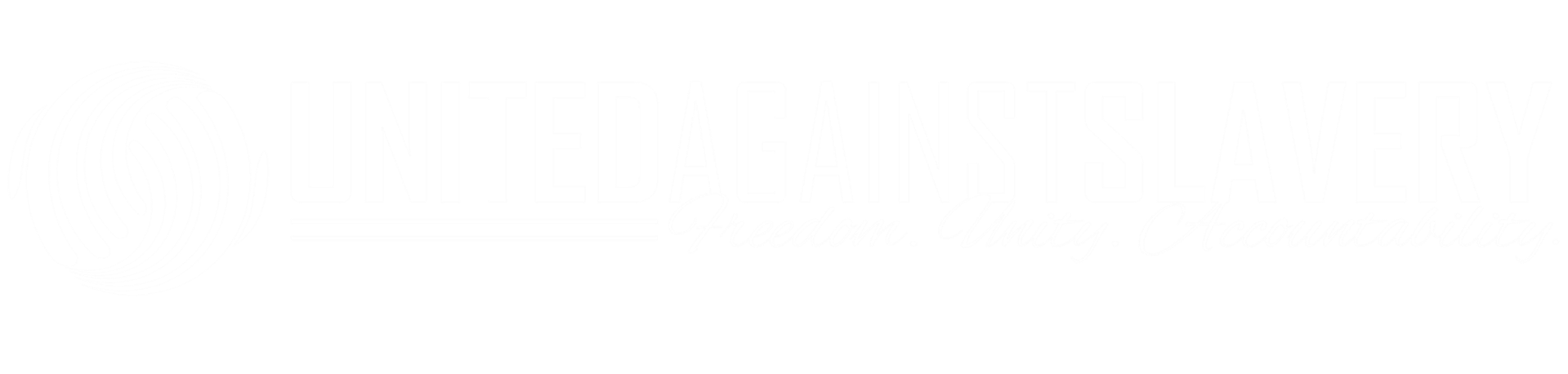 Compliance
Comity
Championing/Committing
Engagement
Organizational Responses
Convening
Commercial Sourcing
Commercial-like Services
Coordination with Partners
Collaboration with Partners
Core Mission Investments
Management
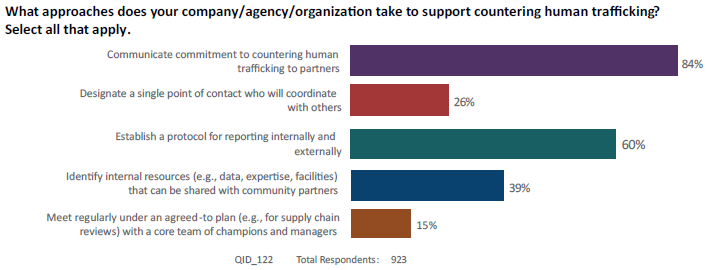 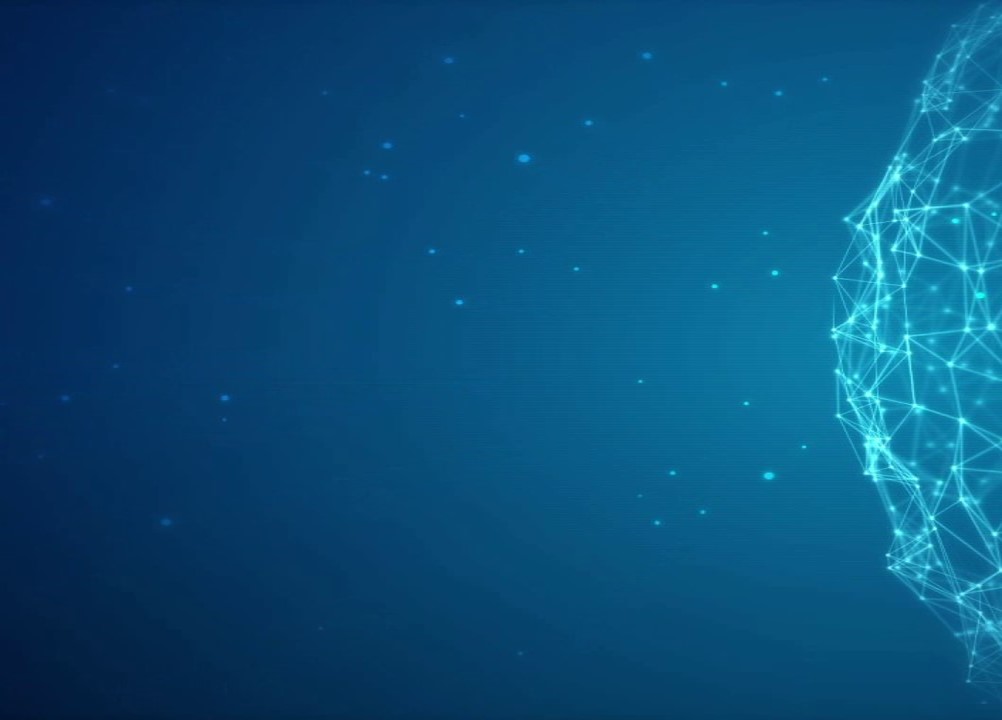 Addressing concerns and hesitation: Training types desired
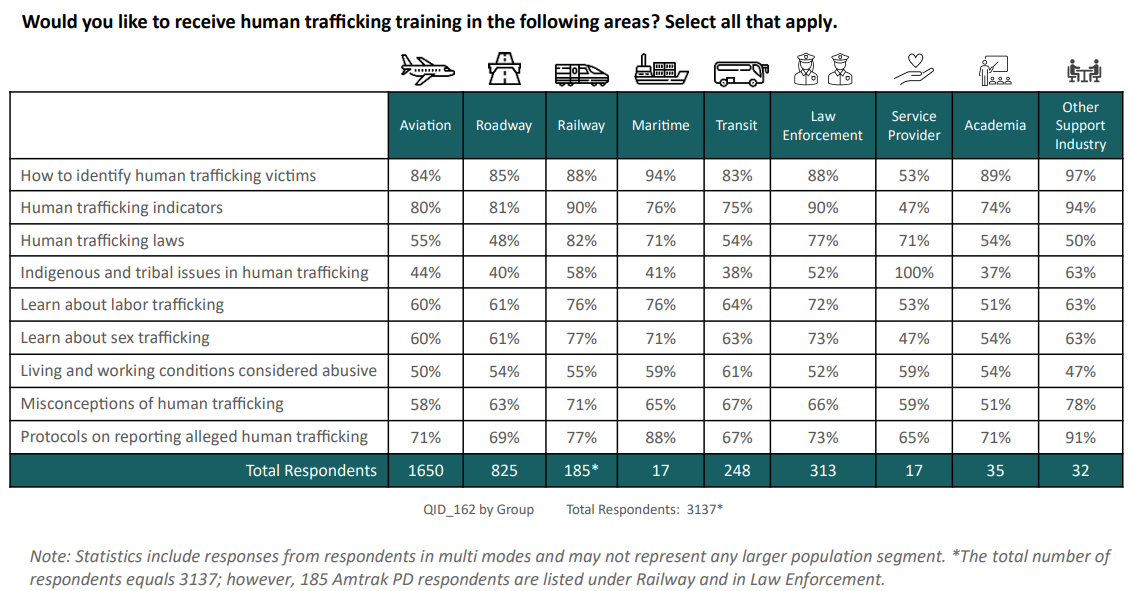 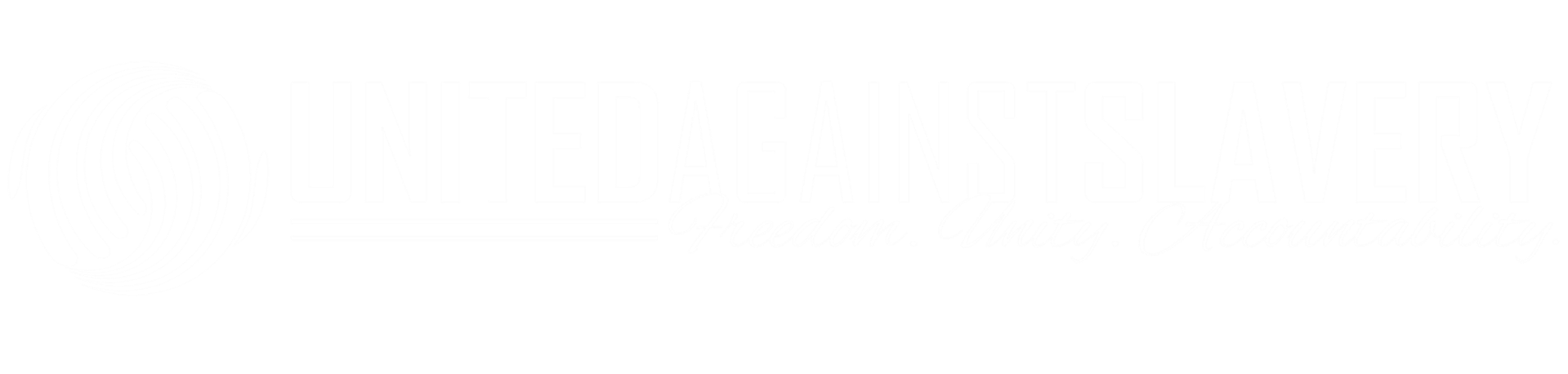